Reading Workshop
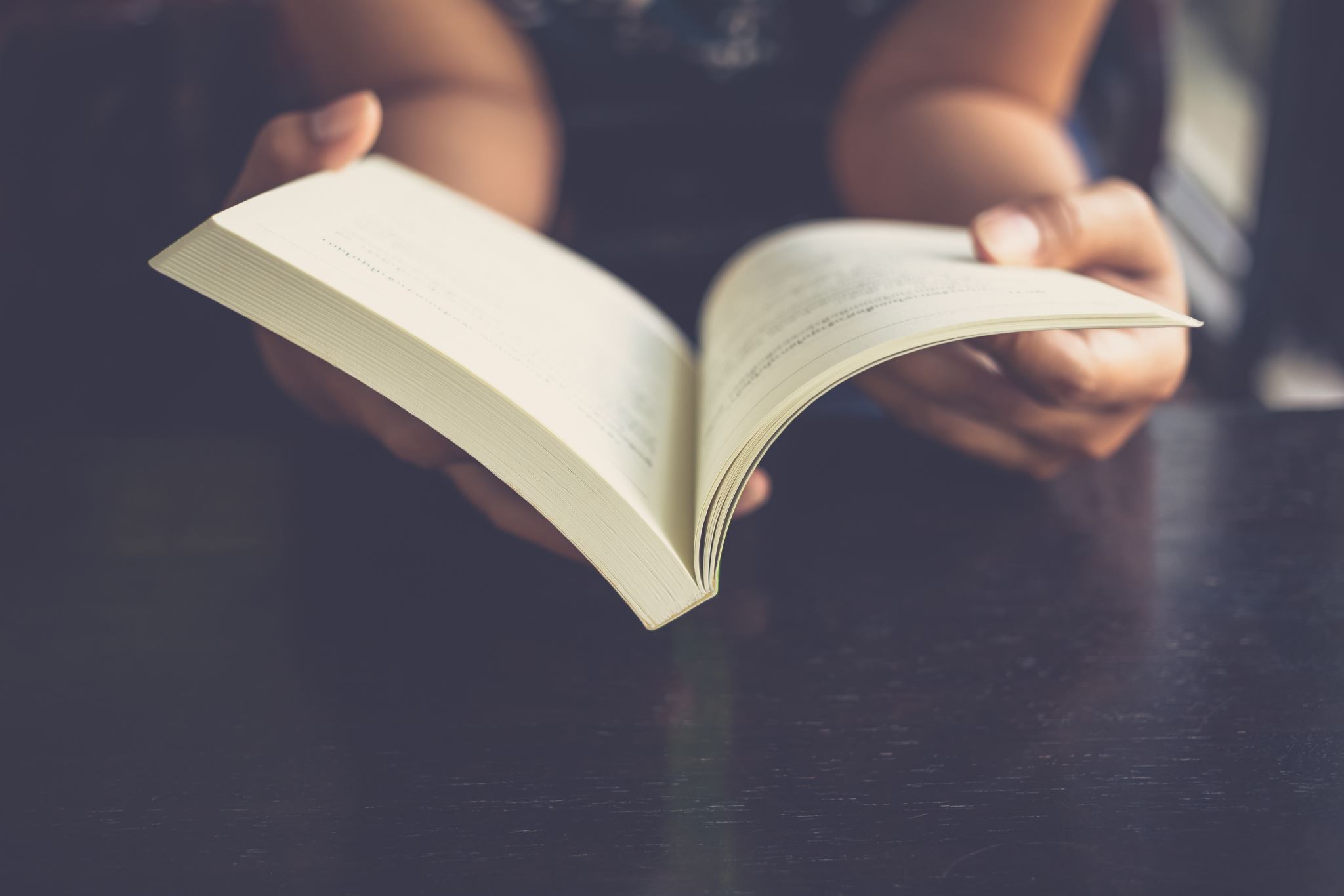 Reading is a crucial skill that people require throughout their entire life. We use our reading skills daily and without these, life would be much more challenging. 
In EYFS, the children learn the foundations for all the key components within reading. These include:
Holding a book upright and turning the pages correctly
Understanding that in the English language, we read from left to right
Learning how to say sounds, recognise letter groups and read words.
Understanding what they have read and answer questions about it.
Development within Reading
What does the government say about reading?
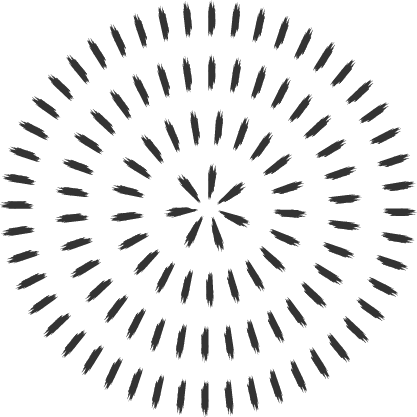 What does reading look like in school?
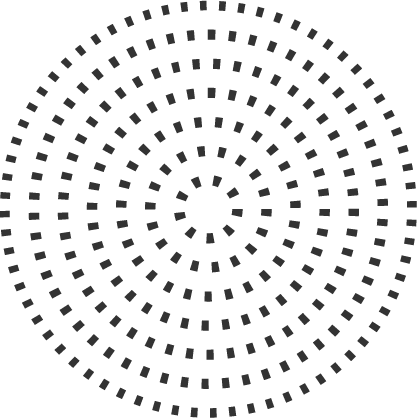 How do you teach reading skills?
It is very important to understand how to teach a child to read as this will enable you to support them at home. When a child is learning to read, they are learning to use multiple skills at once. 
Firstly, a child must be able to recognise a single letter and say the sound for each letter. This needs to be the letter sound as opposed to the letter name.
The other skill that the children need to use when reading is the skill of blending. 
Firstly, a child needs to tune in to sounds orally, then learn to blend them together (n...e...t...net). Once they can do this, they will move on to blending sounds that they can see written down. This could be print in books or any other print they may see. 
Ask your child to tell you the sounds they can see in a simple 3 letter word e.g. cat. After they have identified c...a...t, repeat it back to them. This is you modelling to them the skill of blending. Exaggerate each sound and give your child a chance to blend independently. 
If your child is struggling to blend a word independently, help them to ensure they do not become frustrated. You can then encourage them to blend the next word independently. 
It is very important that your child blends after every single word that they read. This is teaching them good habits of reading and allows them to improve their fluency.
How do you teach reading skills?
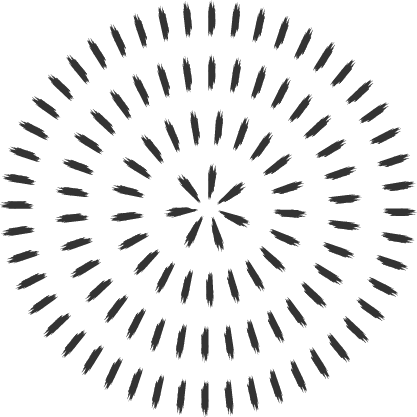 The next stages of reading...
Once your child can recognise single letter sounds and blend, we need to encourage fluency and comprehension. You can do this by re-reading the sentence with your child and pointing to each word as you read. You can also encourage your child to read with some expression – in school we call this prosody.
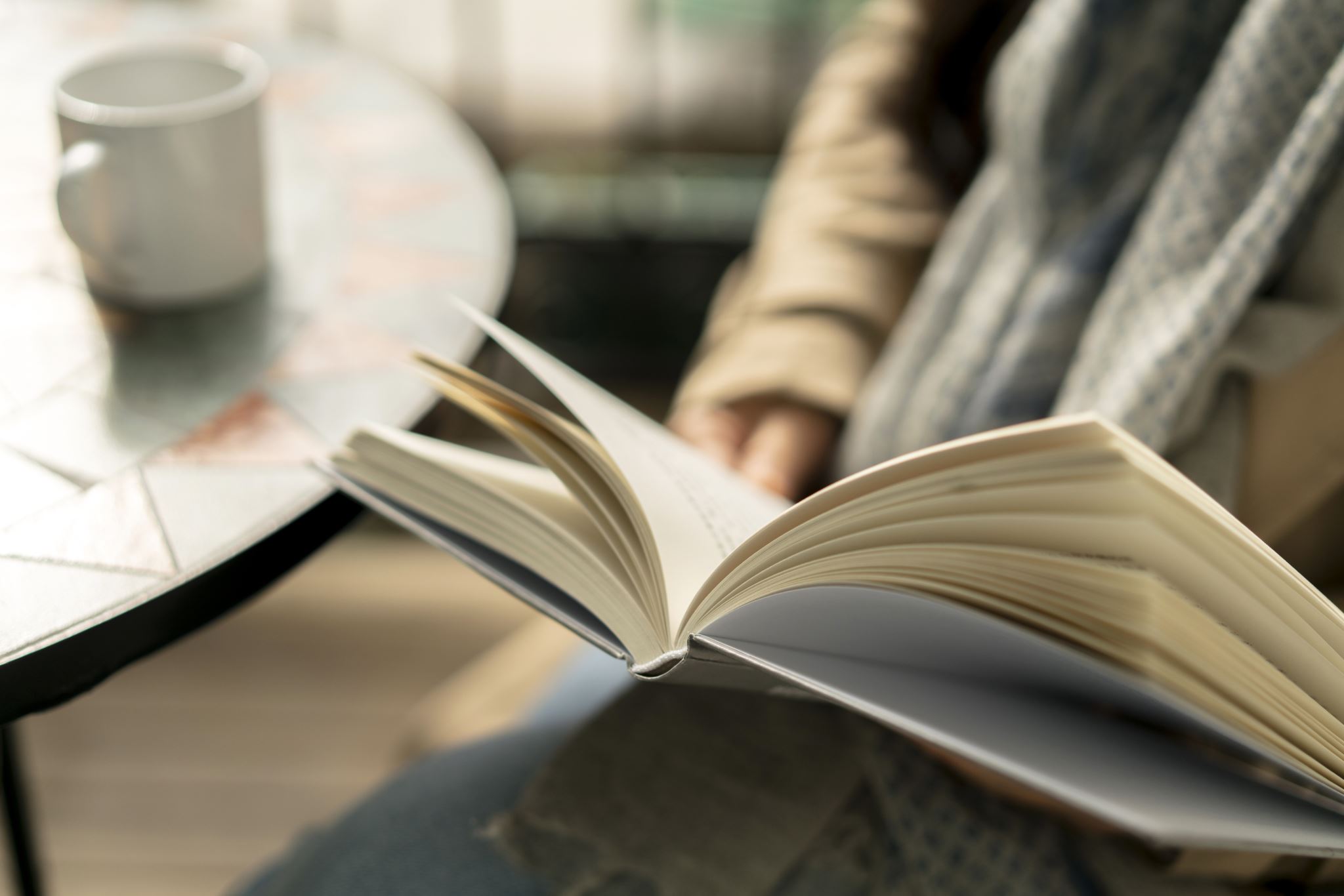 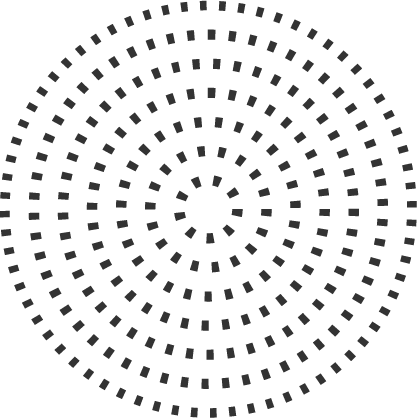 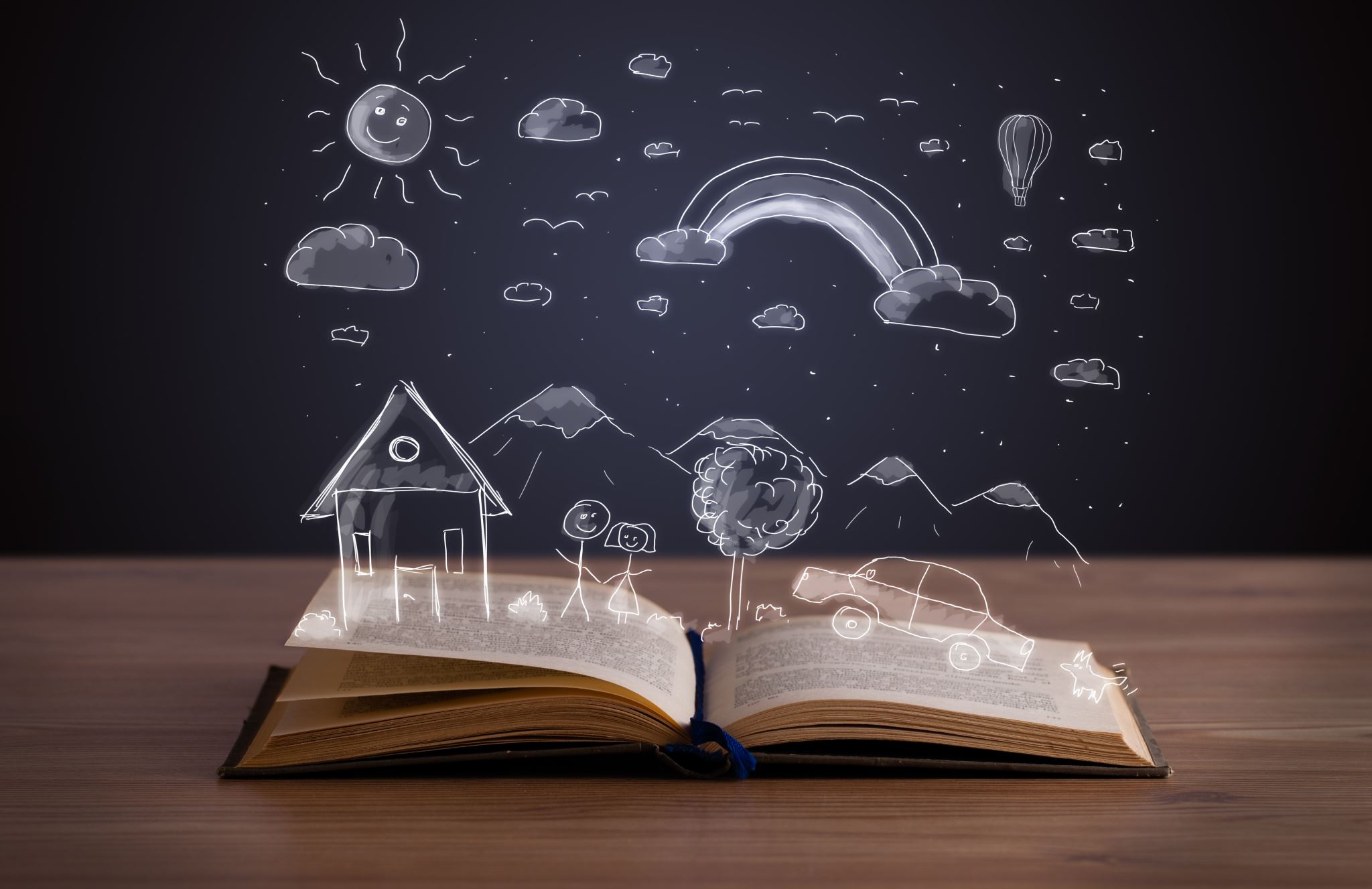 Comprehension
When sharing a story (whether it be a bedtime story or sharing a book from school) it is important to bring the story to life. This enables children to develop their vocabulary and imagination. 
To help develop their comprehension, ask your children questions about what they have read. 
To develop fluency, ask the children to reread what they have read. You could read it back to them and add in some expression too.
Story sharing
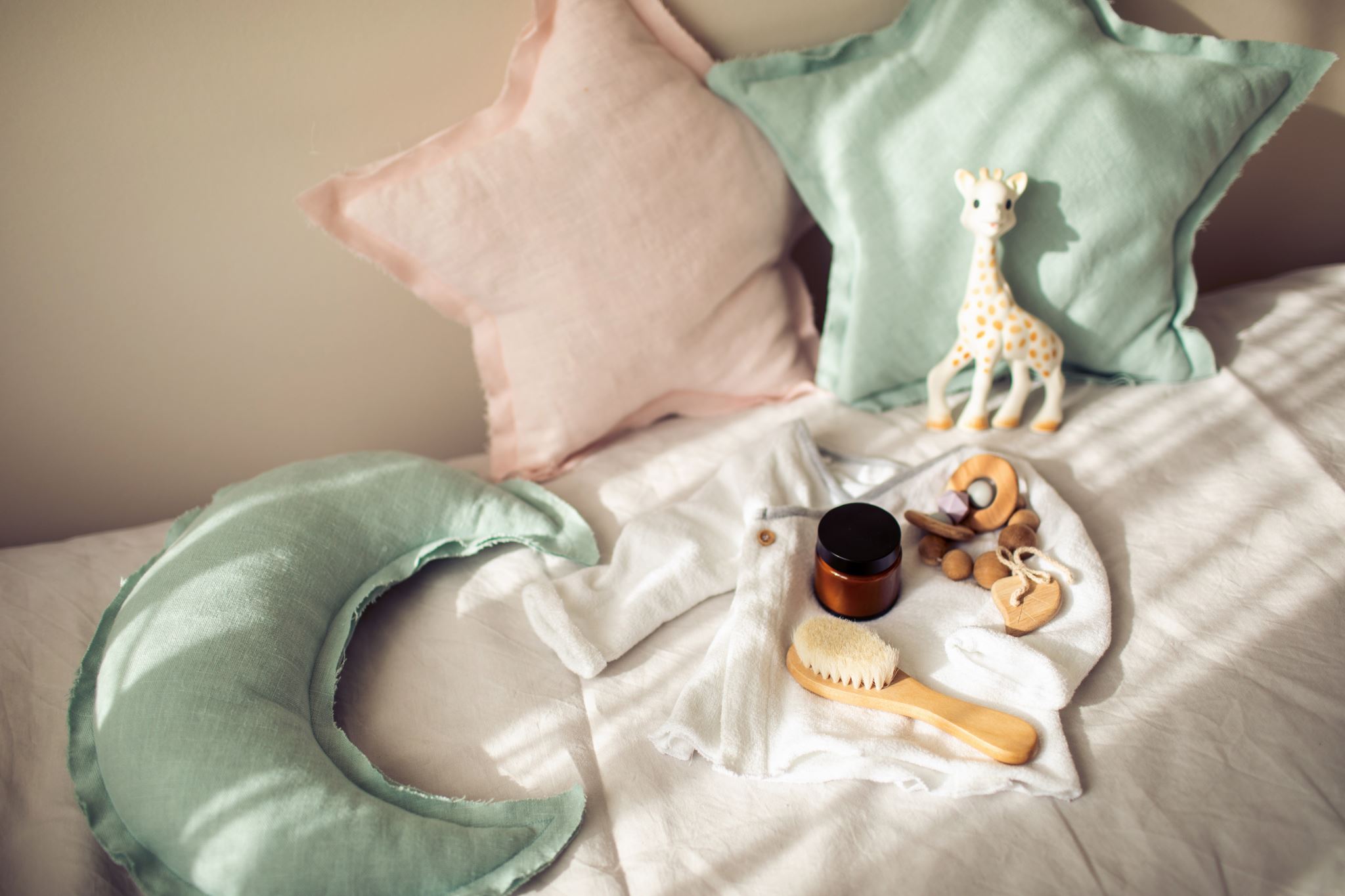 We would encourage you to share a bedtime story with your child daily. This is a calm time before bed which helps develop their language and listening skills. 
You could read a story book, their school reading book or their reading for pleasure book. 
Try to select books based on your child's interests. For example, if your child is interested in space look for a range of fiction and non-fiction books based on the topic. If you are stuggling to find books that are suitable for this age, ask a member of the team and we can give you some ideas!
How you can help with reading at home...
Creative ways to help reading at home
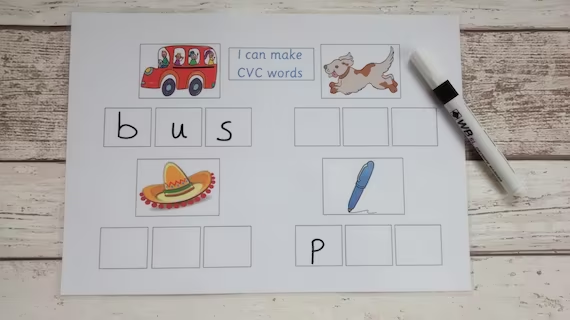 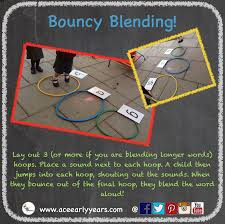 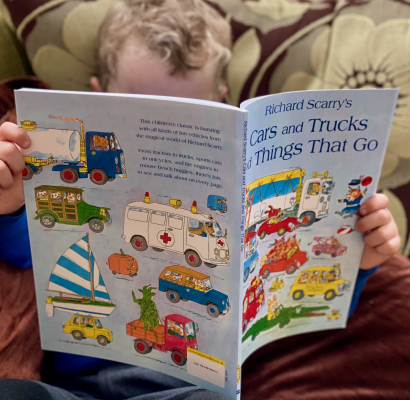 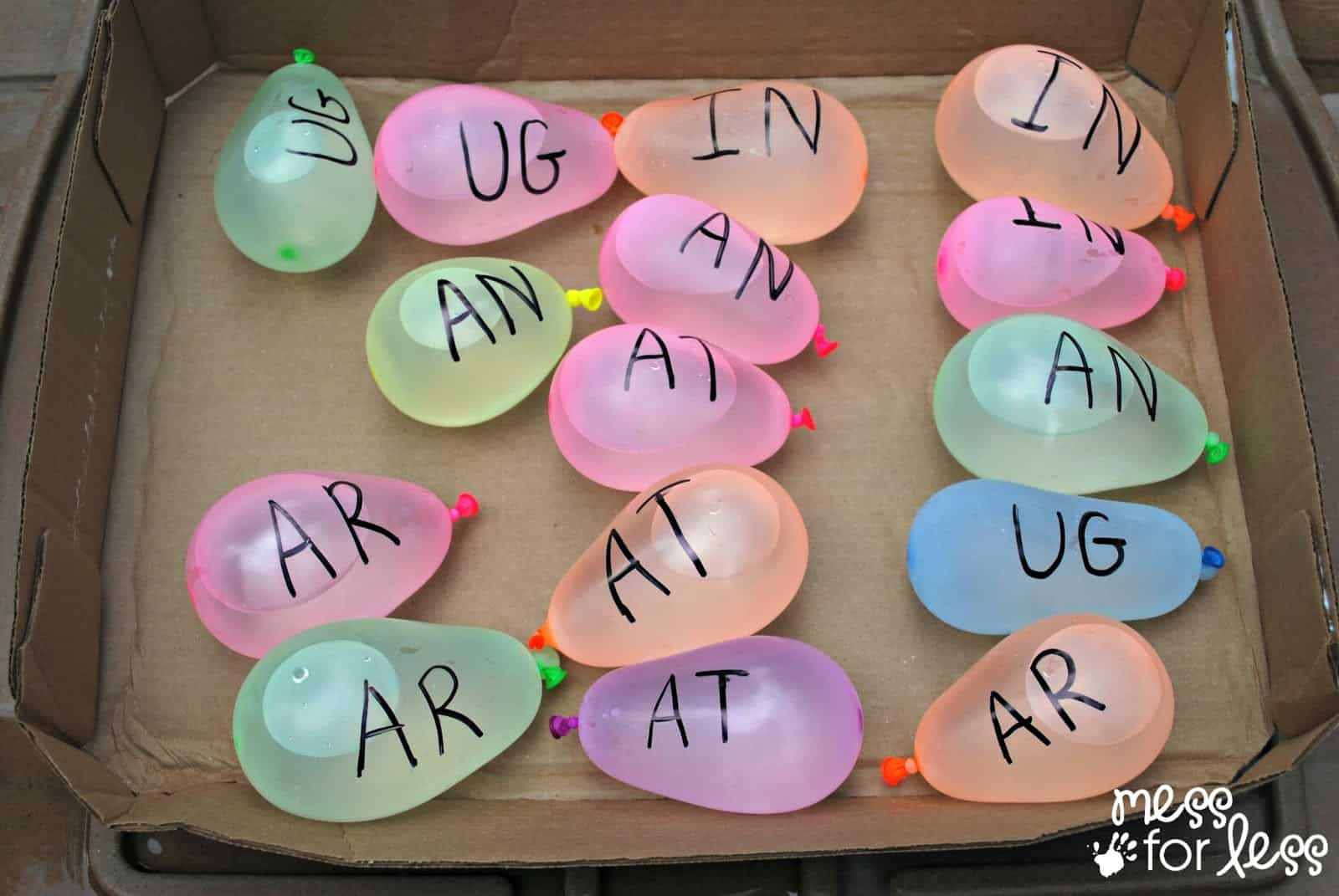 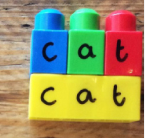 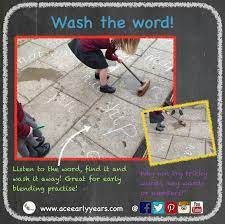 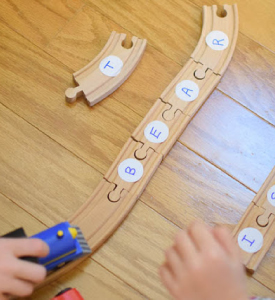 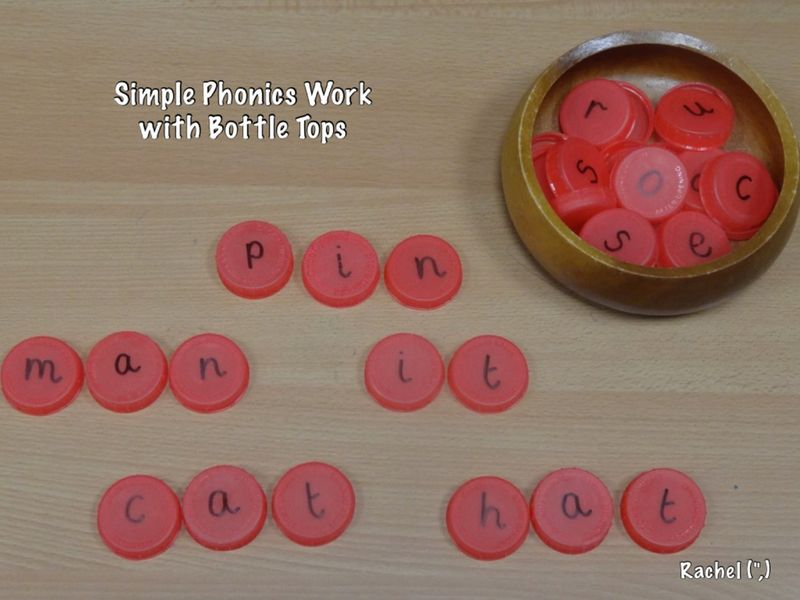 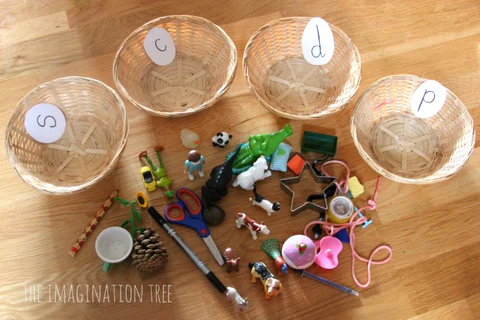 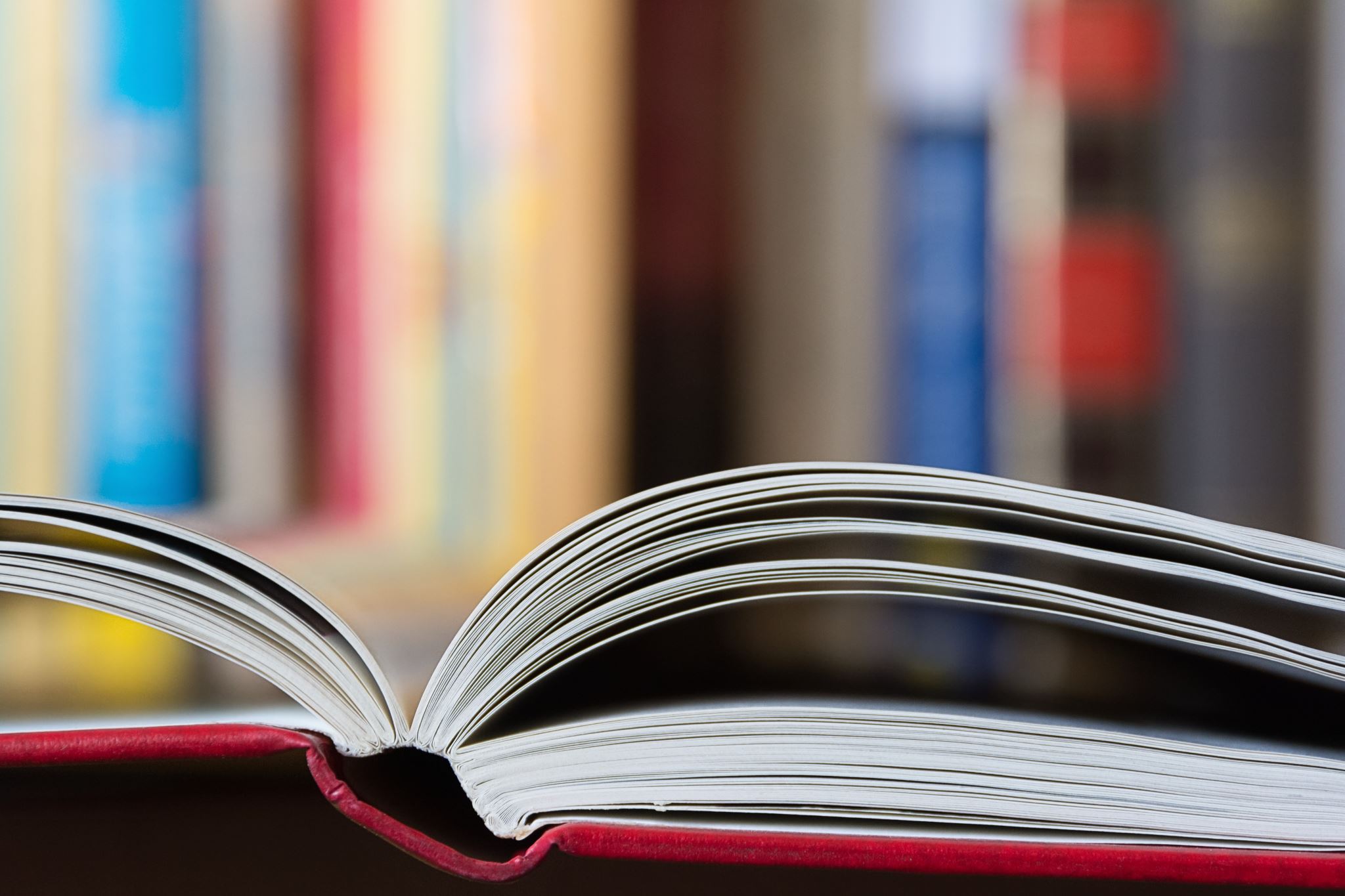 When reading a school reading book at home with your child it is crucial that you promote independence in your child.

We will show you an example of this now...

Whether you are reading a book with words or a wordless book, all the fundamental reading skills can be developed. For example, ask your child to find something starting with a certain sound, point to the d...a...d, ask open questions etc.
Reading a school book at home
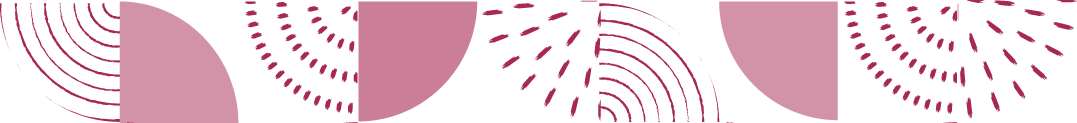 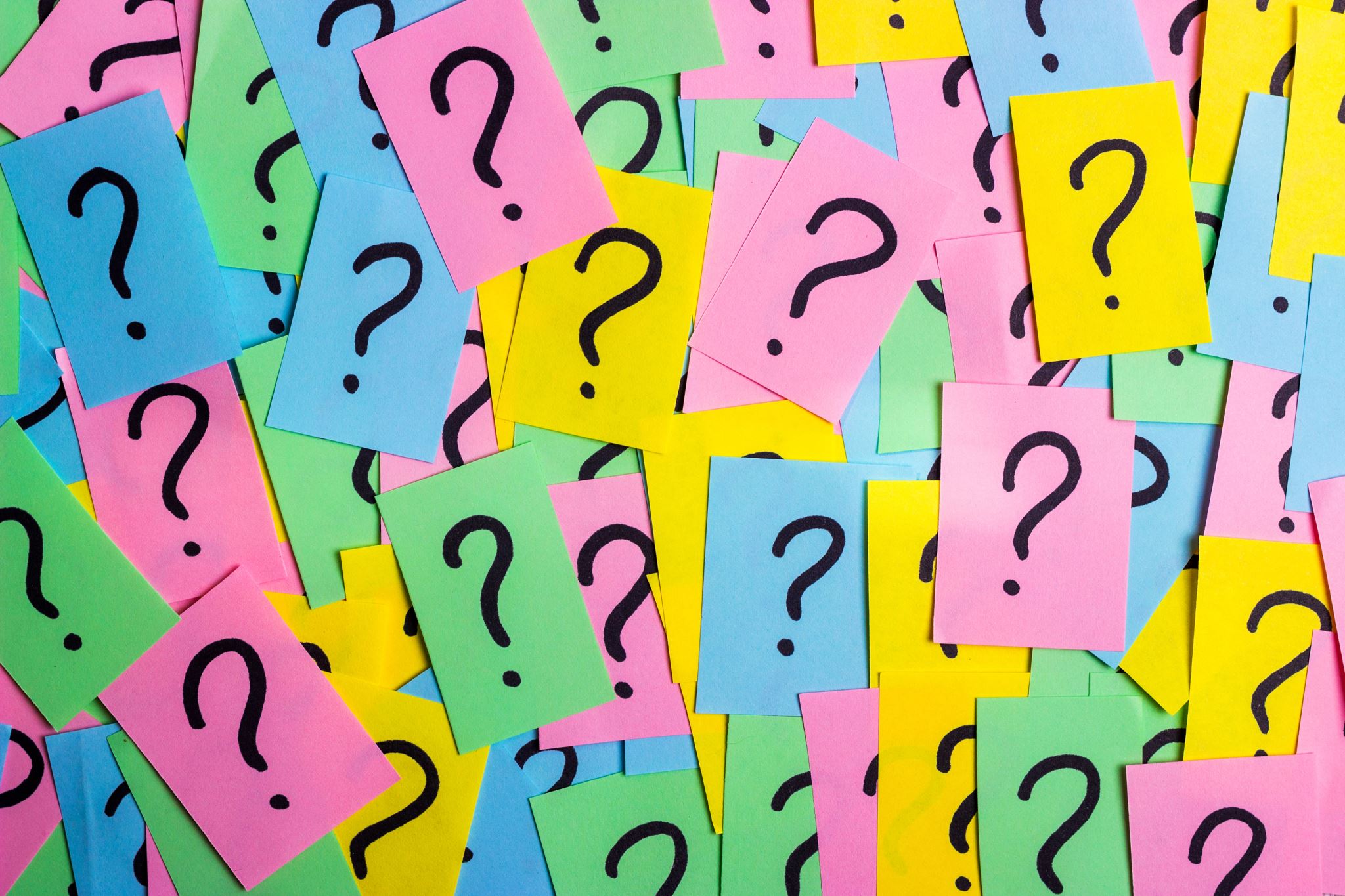 What happens next?